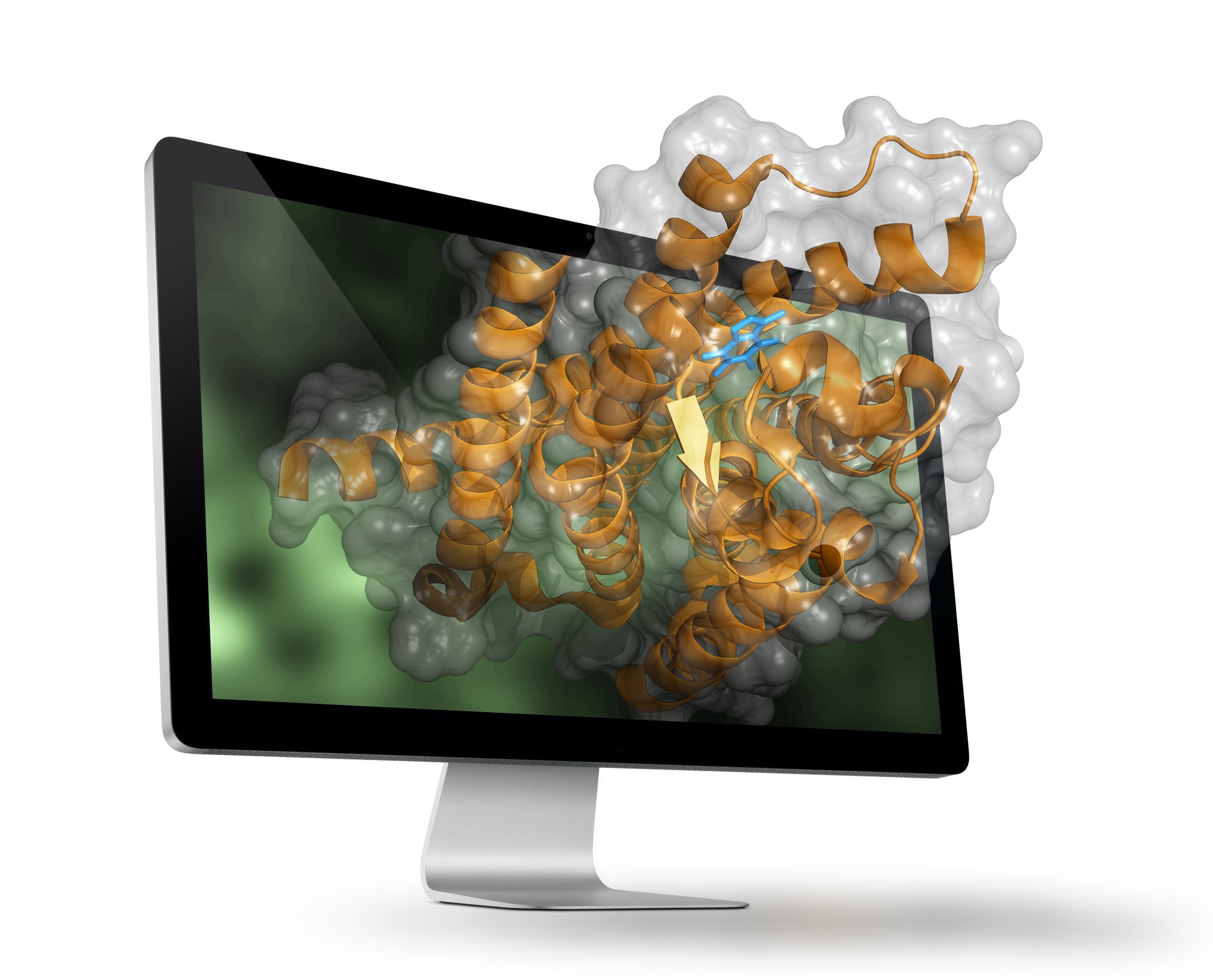 Pokročilá chemoinformatika
Databáze, chemický prostor
únor 2017
Chemické databáze
Chemické databáze
Informace o molekulách, struktury molekul, vlastnosti, aktivity, …
PubChem
DrugBank
ZINC
ChEMBL
ChemSpider
PHYSPROPhttp://esc.syrres.com/fatepointer/search.asp
PubChem
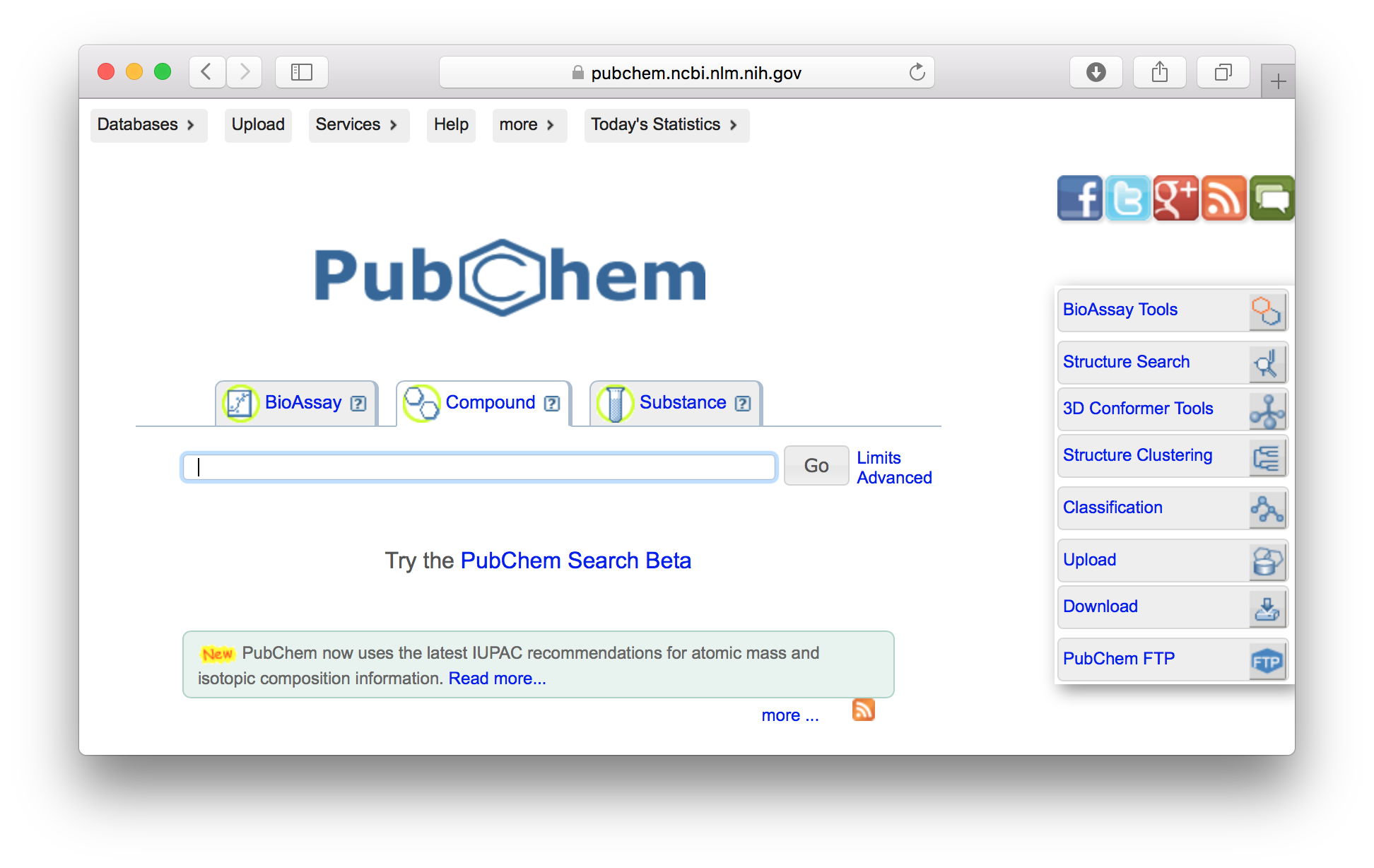 DrugBank
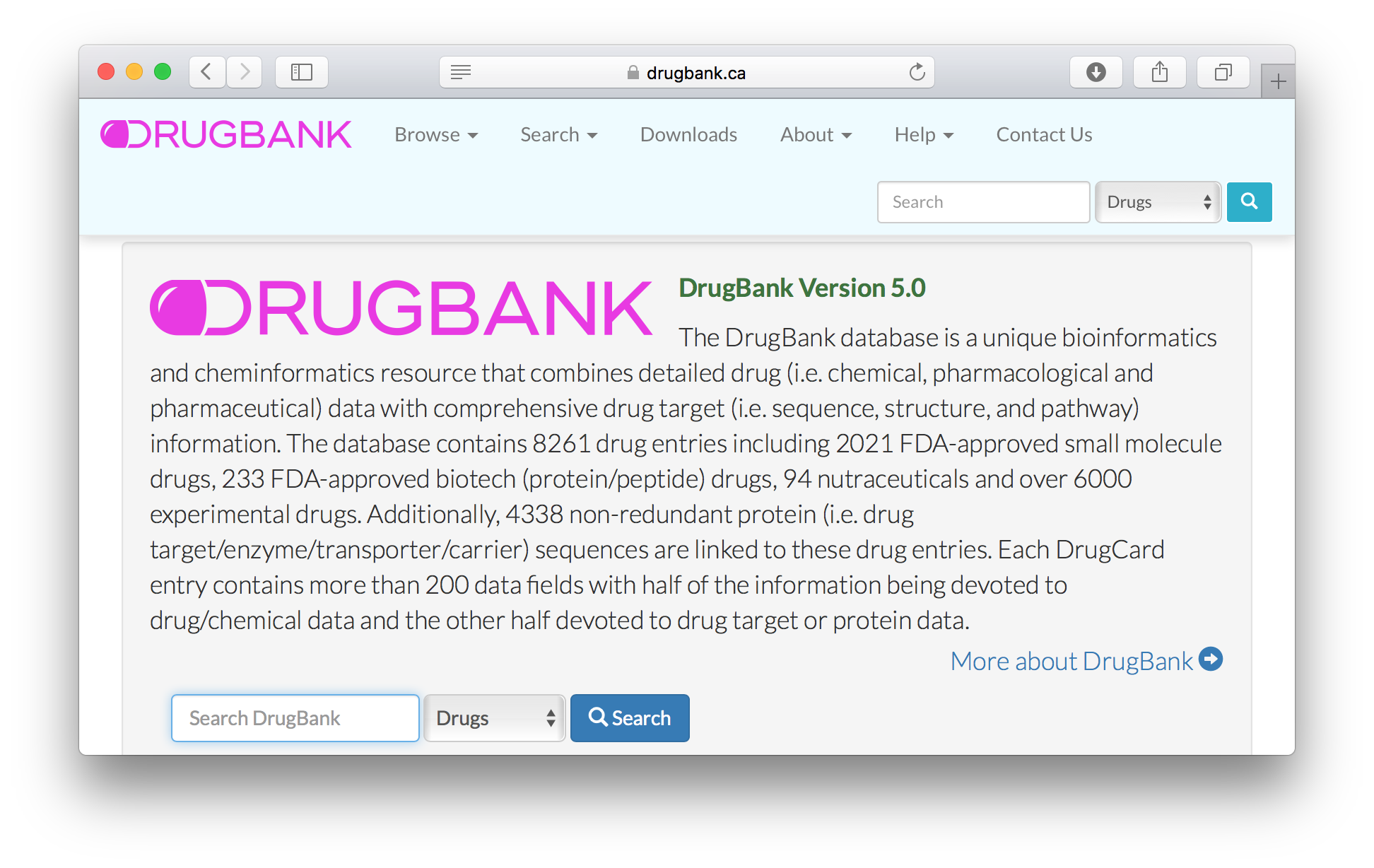 ZINC
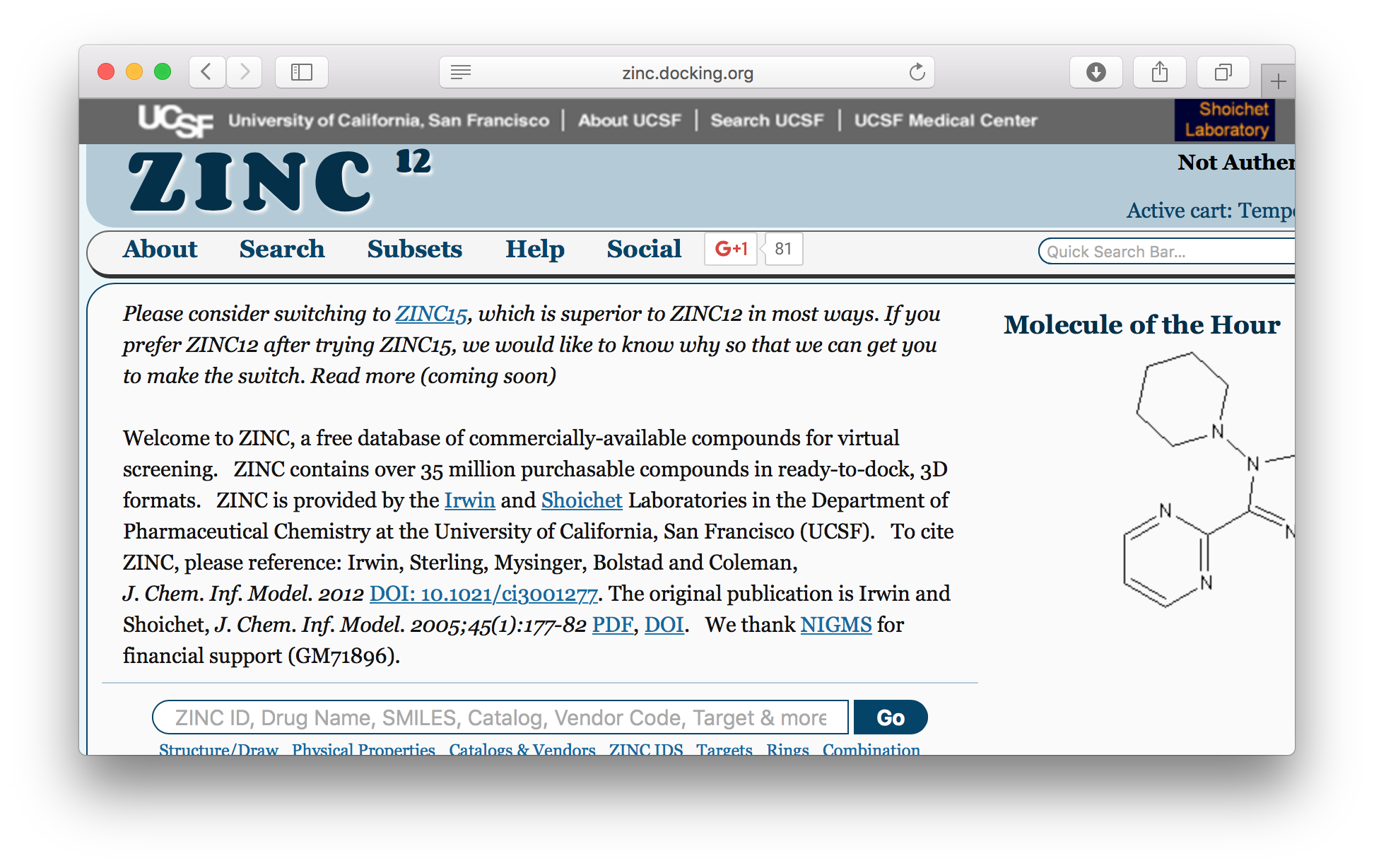 ChEMBL
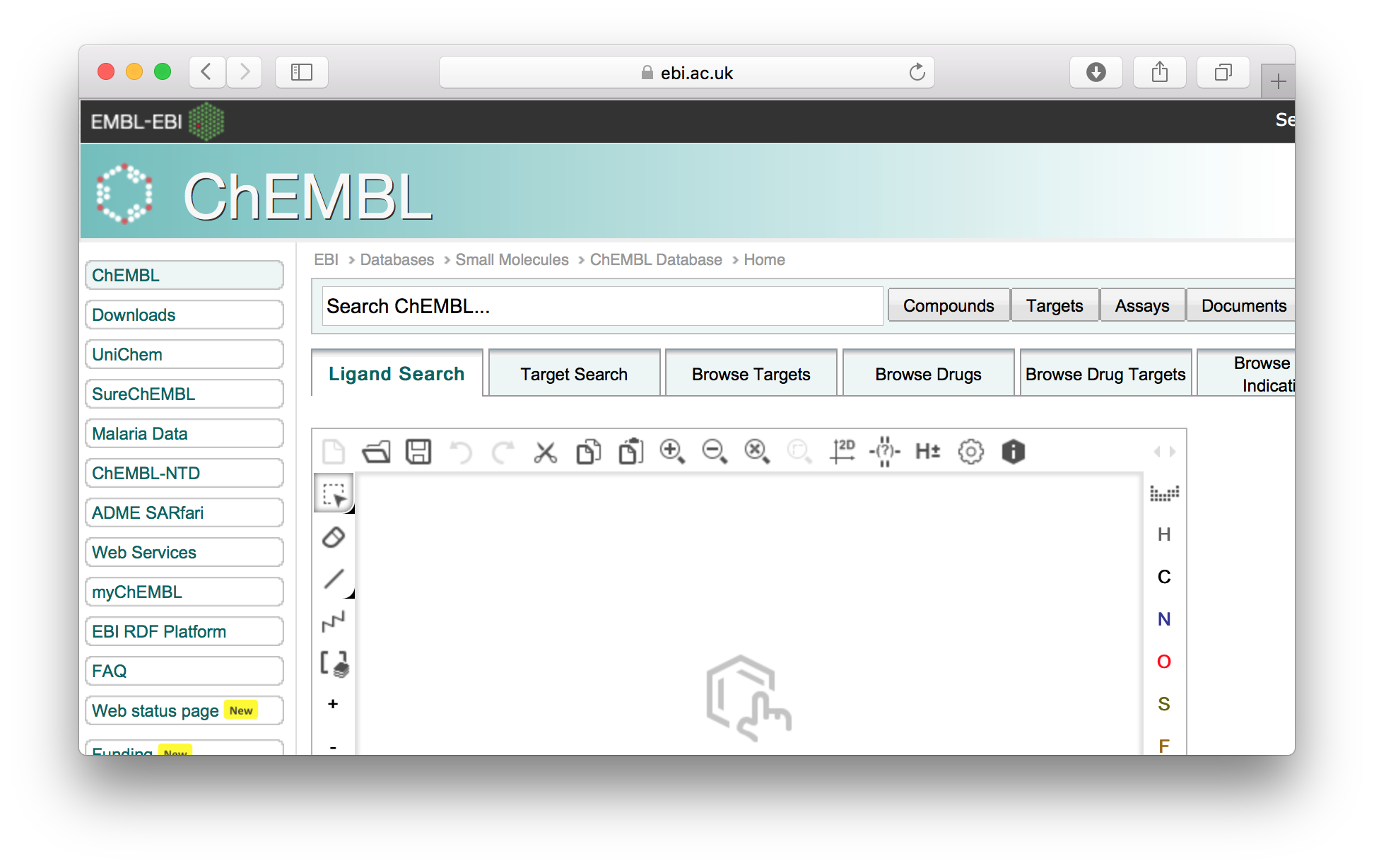 ChemSpider
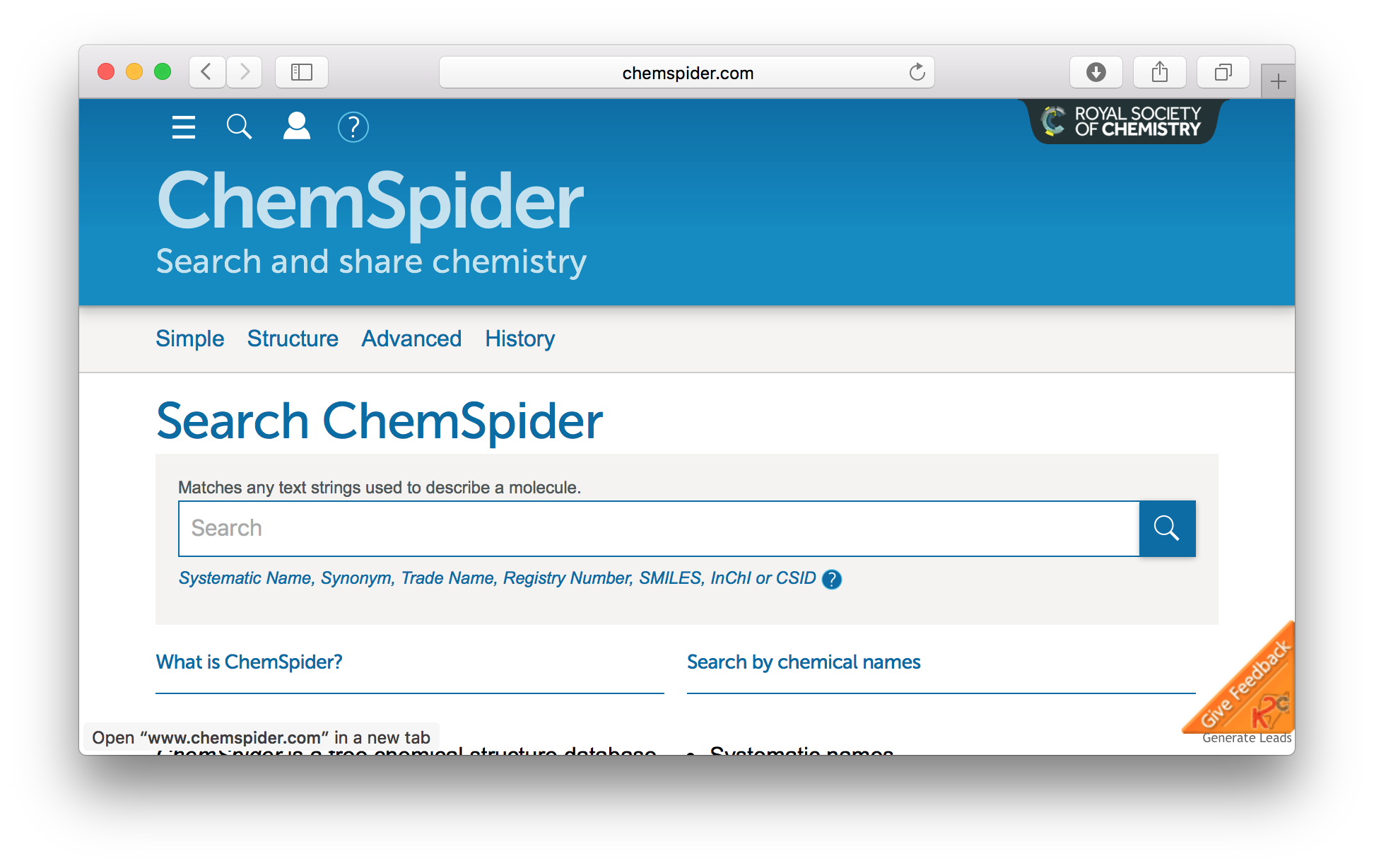 PHYSPROP
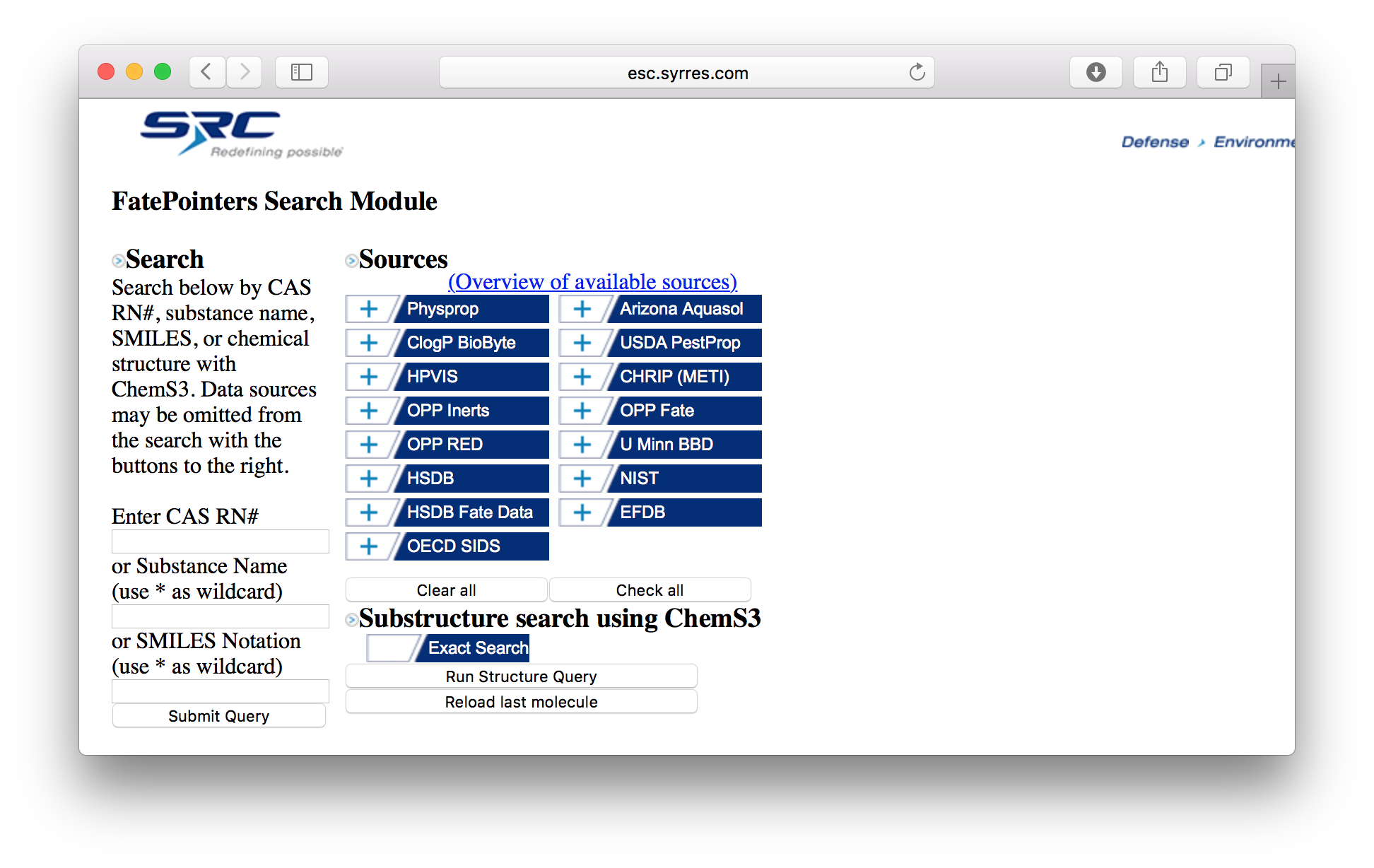 PDB databáze
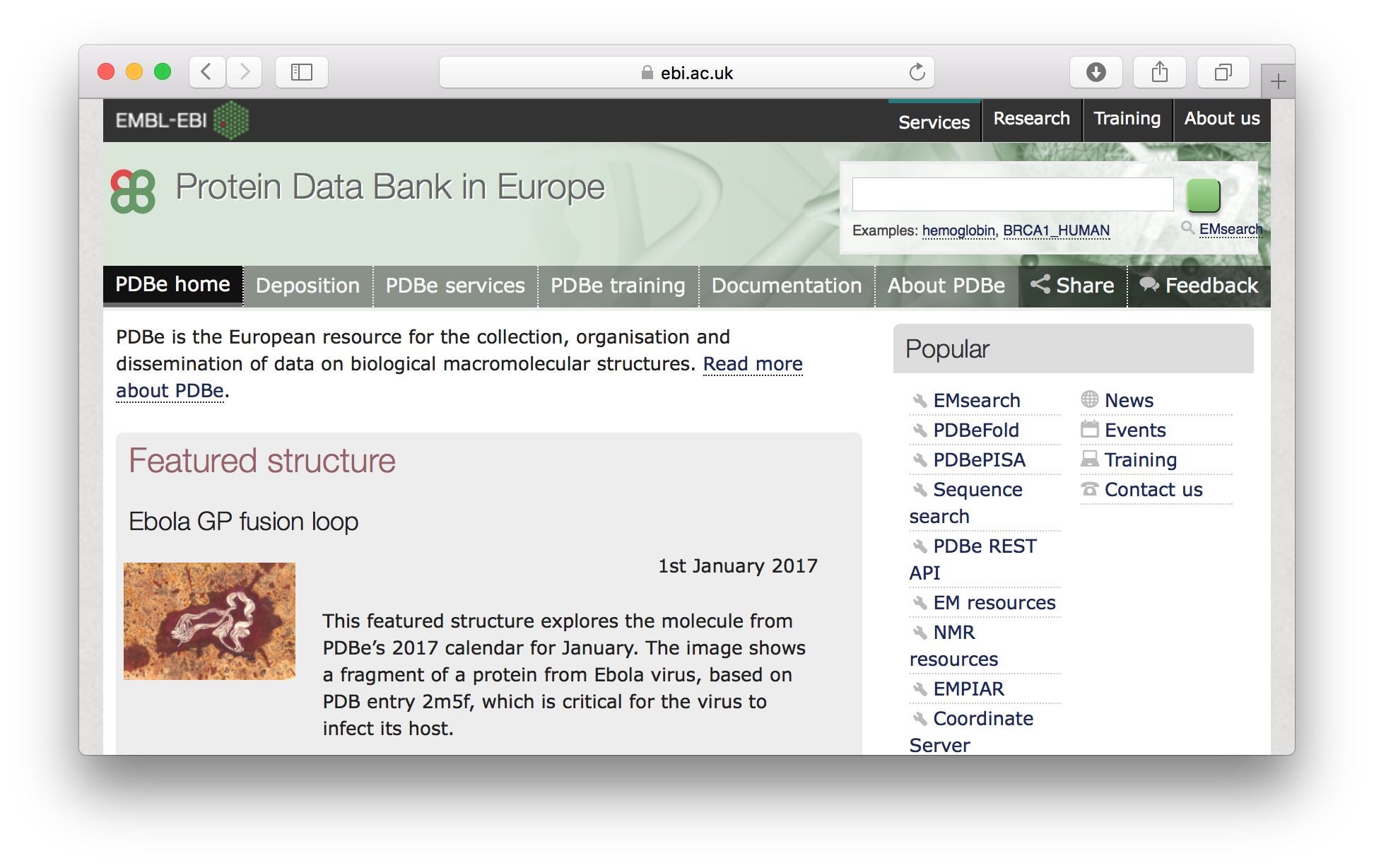 Velikost základních chemických databází
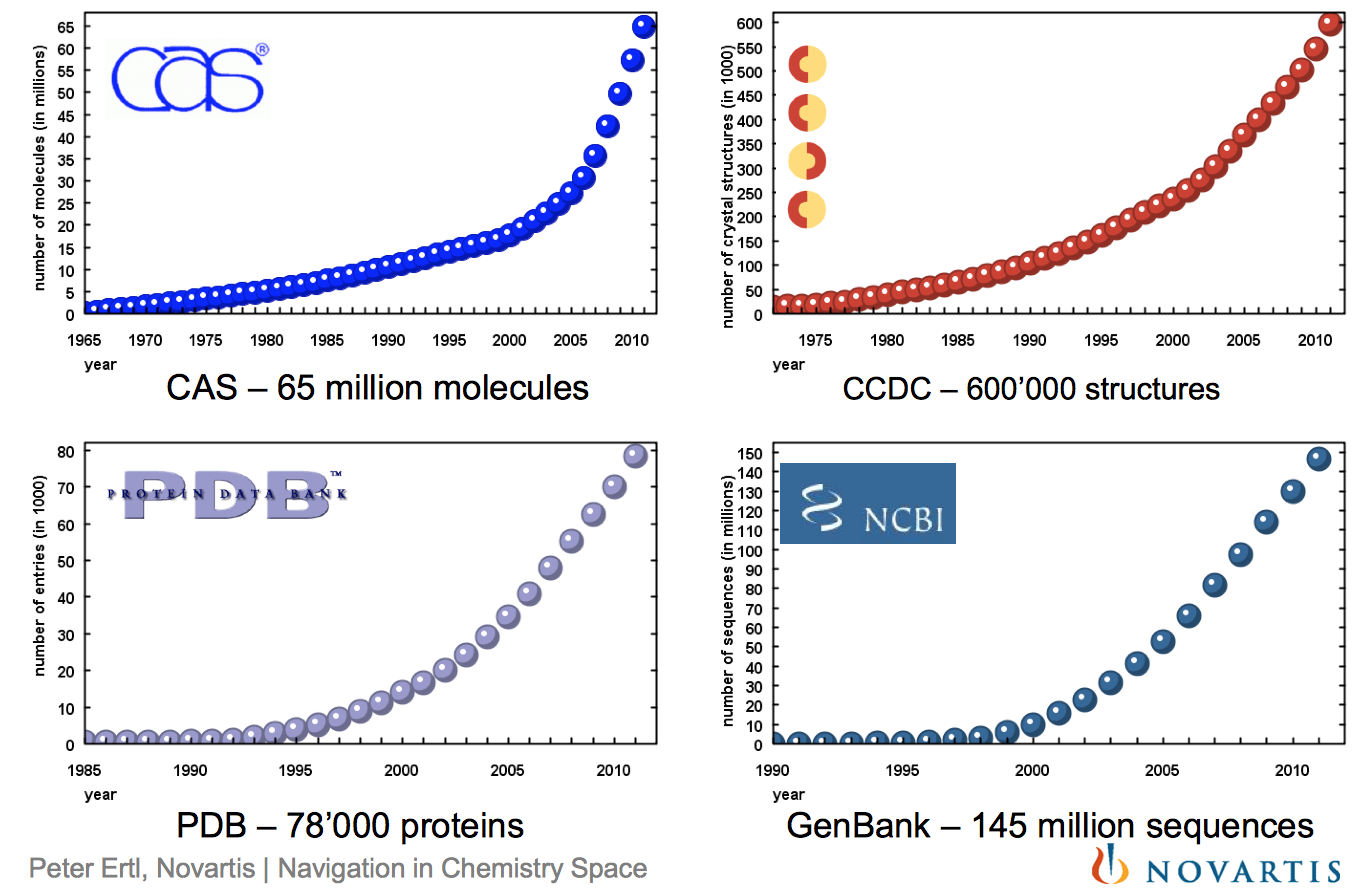 ￼
￼
￼
Chemický prostor (chemical space)
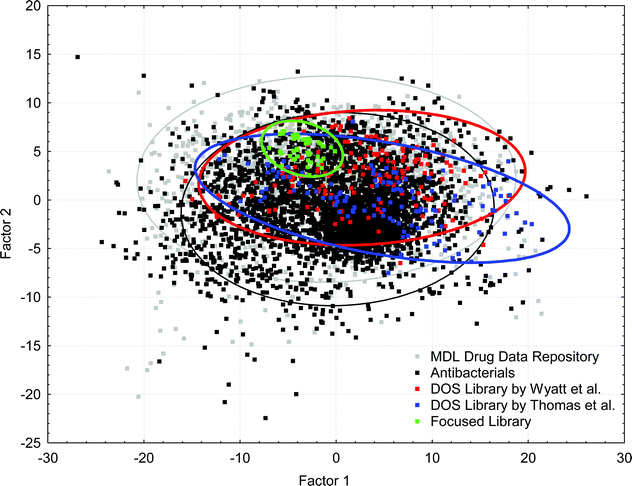 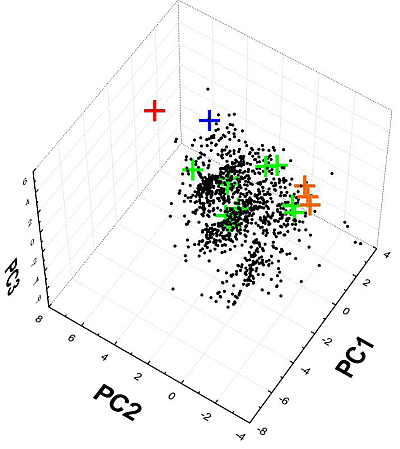 Práce s chemickým prostorem
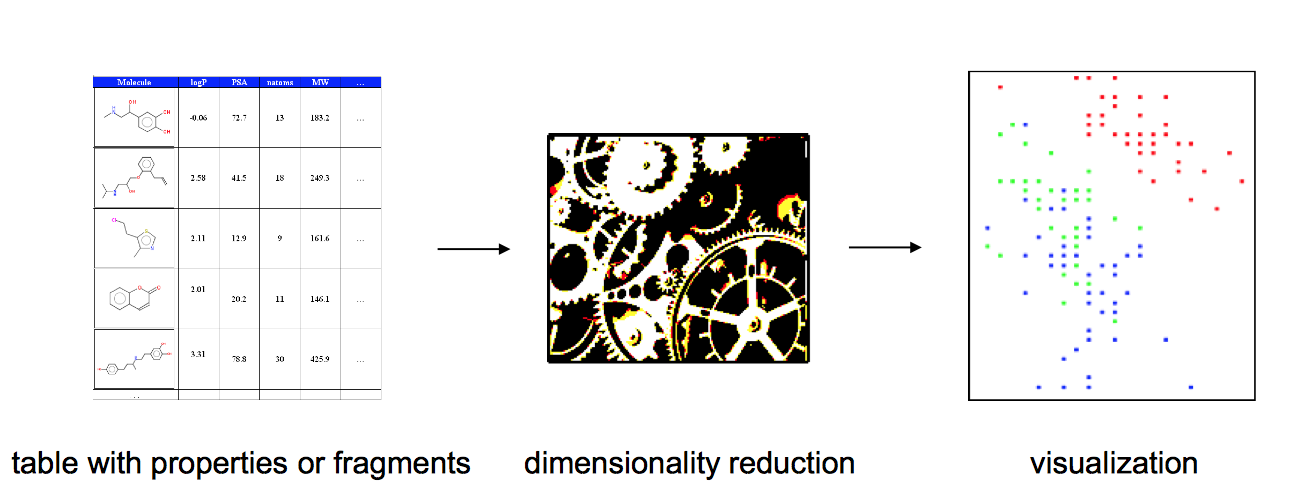 Formáty pro ukládání chemických, chemoinformatických a bioinformatických dat
Alchemy,  Boogie,  Cambridge CADPAC,  Chem3D Cartesian 1,  CSD CSSR,  CSD GSTAT,  Free Form Fractional,  Gaussian Z-Matrix,  Hyperchem HIN,  Mac Molecule,  Micro World,  MM2 Ouput,  MMADS,  MOLIN,  Mopac Internal,  PC Model,  Quanta,  Spartan,  Spartan Mol,  Sybyl Mol2,  Maccs 2d,  UniChem XYZ,  XED,  AMBER PREP,  Biosym ,  Cacao Cartesian,  CHARMm,  Chem3D Cartesian 2,  CSD FDAT,  Feature,  GAMESS Output,  Gaussian Output,  MDL Isis,  Macromodel,  MM2 Input,  MM3,  MDL MOLfile,  Mopac Cartesian,  Mopac Output,  PDB,  ShelX,  Spartan Semi-Empirical,  Sybyl Mol,  Conjure,  Maccs 3d,  XYZ
Formáty pro ukládaní struktury mokul
MOL (V2000, V3000), SDFhttp://c4.cabrillo.edu/404/ctfile.pdf
MOL2
PDB, mmCIF
XYZ
Smiles a InChI, InChIKey
ASN.1 (textový a binární formát pro molekuly v PubChemu)
Formáty pro ukládaní informací
SDF
csv
XML
MOL (V2000)
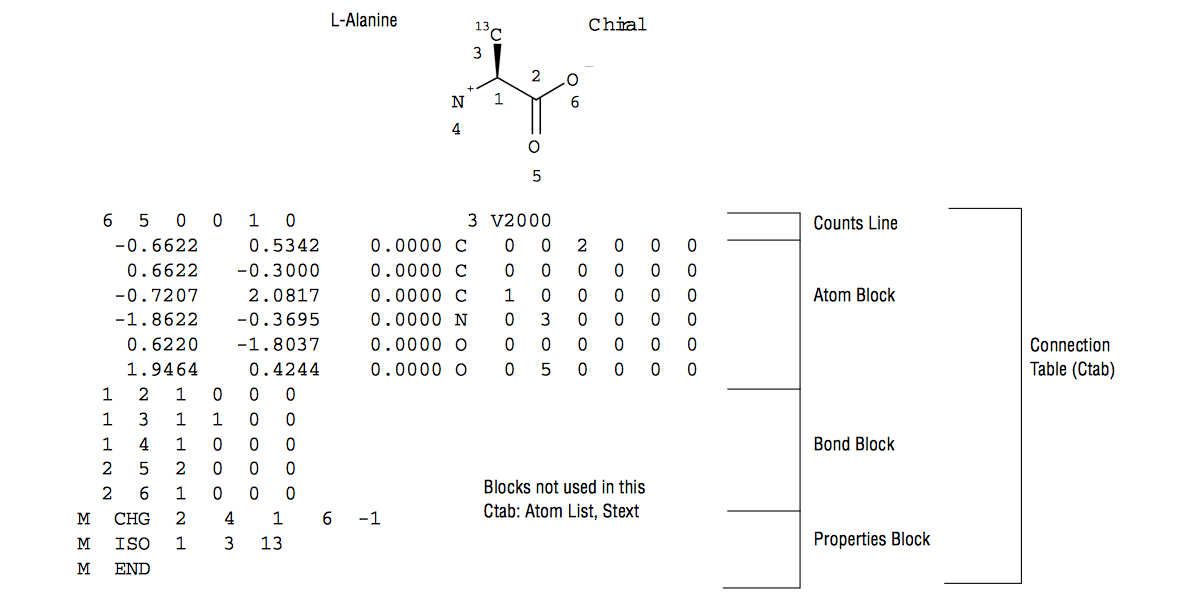 MOL (V3000)
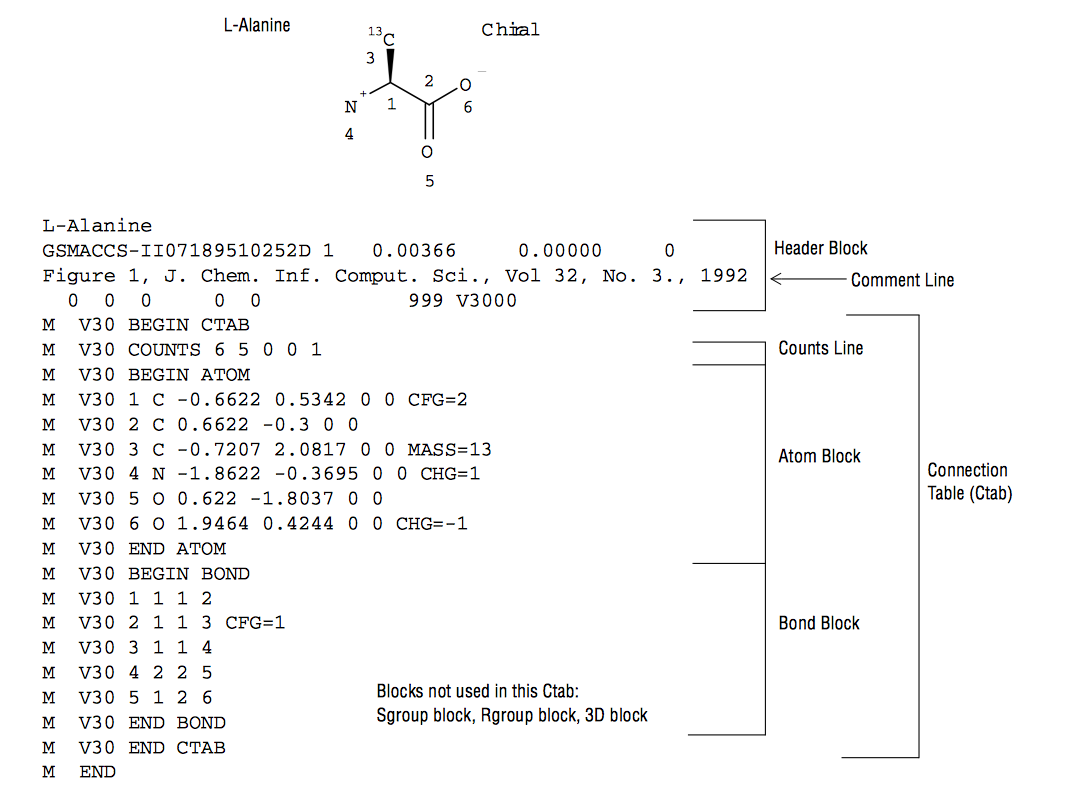 Simplified molecular-input line-entry systemSMILES
vodíky (které mohou být snadno dopočítány, například v alkanech) se v notaci vynechávájí a dopočítávají se
atomy jdoucí za sebou jsou spojeny jednoduchou vazboupříklady: C (metan), CC (ethan), ..., CO (H3COH, methanol)
dvojná vazba je znázorněna “=” a trojná “#”příklady: C=C (ethen), C=O (formaldehyd), C#C (ethyn), C#N (kyanovodík)
pomocí závorek “()” znázorňujeme větveníX(YW)Z... - na X je jednoduchou vazbou navázano Y a Z, Y a W jsou spojeny jednoduchou vabou, mezi Y nebo W a Z není žádná vazba příklady: CC(CC)CCC (2-ethylpentan), CC(Cl)C (2-chloropropan), CC(=O)C (aceton)
pomocí čísel jsou označovány kruhy: C1 .... C1 (začátek a konec kruhu)příklady: C1CCCCC1 (cyklohexan), C1OC1 (oxiran)
malými písmeny označujeme aromatické atomypříklady: c1ccccc1 (benzen), n1ccccc1 (pyridin)
[NH] explicitně vyjadřený vodík, [O-] vyjádřený ion, [C@@H] vyznačená chiralita, ... 
tutoriál v angličtině: http://www.daylight.com/meetings/summerschool98/course/dave/smiles-intro.htm
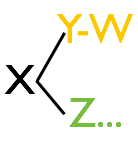 International Chemical IdentifierInChI & InChIKey
Podobně jako SMILES se jedná o textový zápis molekuly, který se skládá z několika vrstev, které nemusí být vždy všechny zastoupeny



INCHIkey je pak hash INChI z InChIKey nelze zpětně vytvořit InChI!
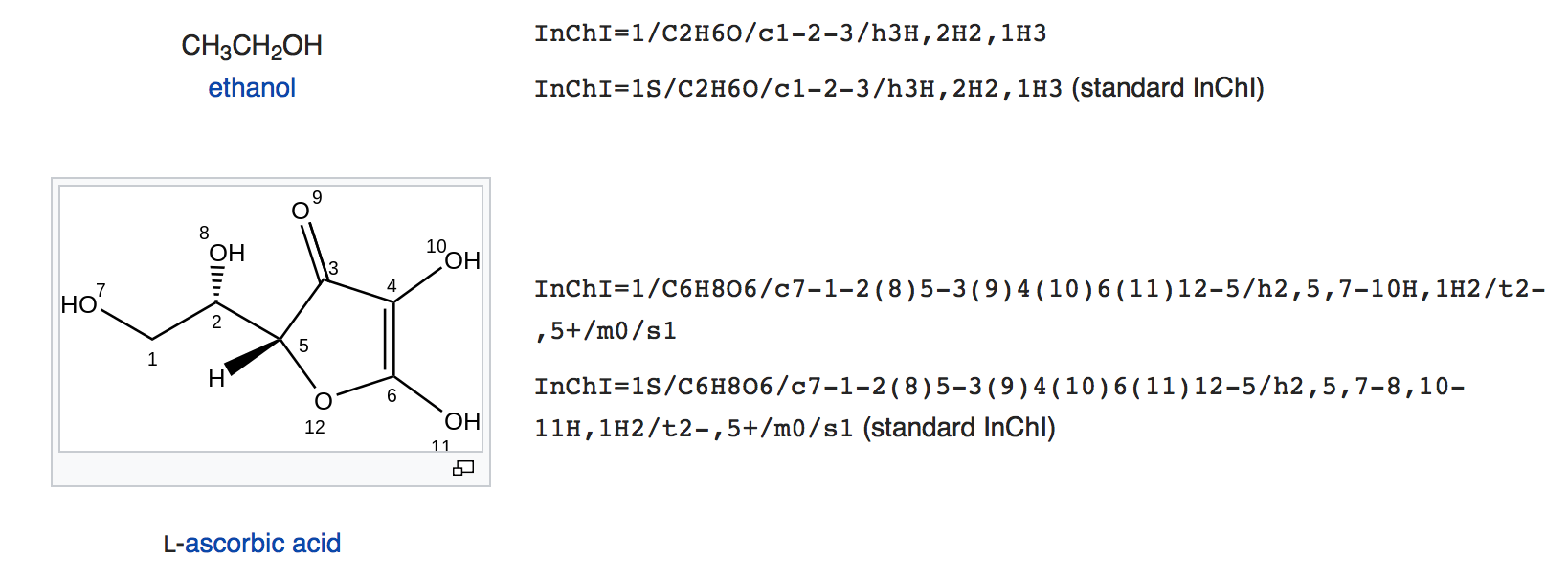 Nástroje pro práci se strukturami molekul
OpenBabel
Chemoinformatický nástroj pro práci s různými formáty molekul a dalšími pomocnými nástroji
https://openbabel.org
Pro práci na wolfech použijte: module add openbabel
OpenBabel - konverze různých formatů
Spouštíme v příkazové řádce pomocíobabel nebo babel
Seznam podporovaných formátůbabel –L formats
Převod struktury mezi různými formáty (2.31)obabel –ixxx molecule.xxx –oyyy -O molecule.yyykde xxx je vstupní a yyy je výstupní format molekuly
Převod struktury mezi různými formáty (<2.31)obabel –ixxx molecule.xxx –oyyy molecule.yyy
OpenBabel - konverze různých formatů (windows)
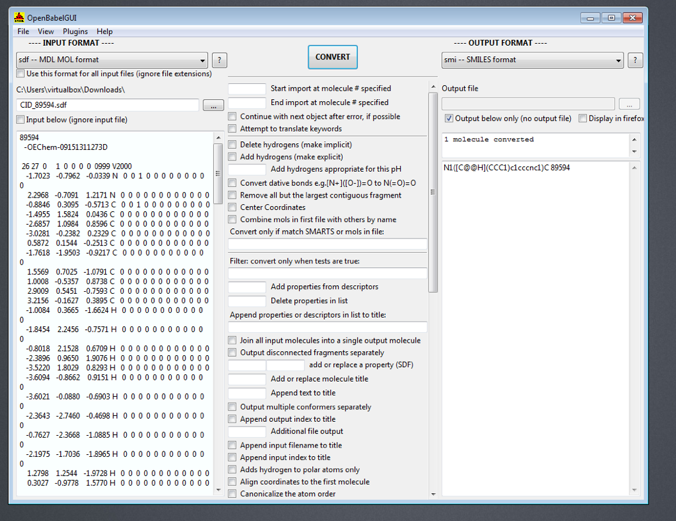 OpenBabel – přiložení dvou struktur
Spouštíme v příkazové řádce pomocíobfit
program obfit potřebuje celkem 3 parametry, vzor, podle kterého bude přikládat (SMILES) a dvě struktury, první zafixuje a druhou se snaží hýbat
obfit “N1([C@@H](CCC1)c1cccnc1)C” CID_89594.sdf zinc_1798.sdf
Fingerprinty a podobnostPodobnostní hledání
Fingerprint
Binární data informující o výskytu nějaké konkretní skupiny
10010001010011110101001010001 …
Příklad z openBabelu: >3rfm.pdb   256 bits set0407002a 81807e18 60180100 47910f50 041c12c0 0200c1100200a020 2000200c 86600b80 820f4be2 2c30800c 5007b8001e01983e 01542801 853a00c0 001c000c 14801000 0e08800100e02418 404e2301 e0000d40 383d8e78 238007c3 9770001c00043801 c0a00200 68120600 10040100 0c004016 0046803be00c4200 23c12ea0
Podobnost/vzdálenost
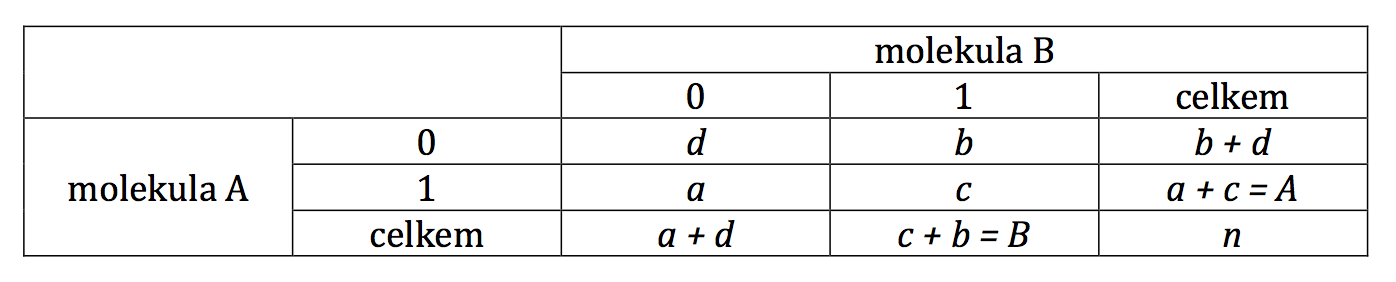 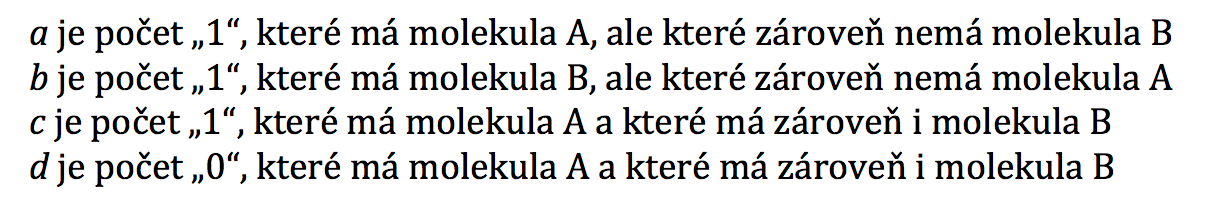 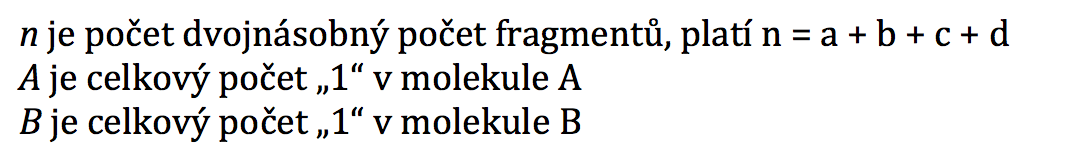 Podobnostní koeficienty
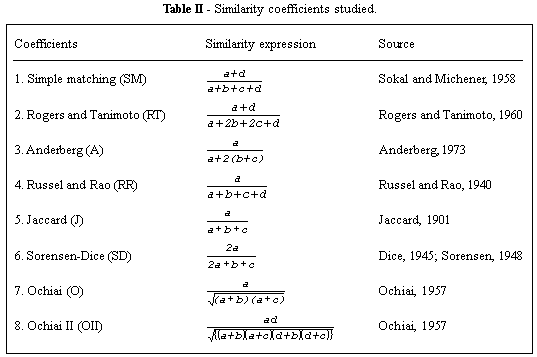 Podobnostní hledání v OpenBabelu
babel mysmiles.smi mymols.sdf -ofpt MOL_00000067 Tanimoto from first mol = 0.0888889 MOL_00000083 Tanimoto from first mol = 0.0869565 MOL_00000105 Tanimoto from first mol = 0.0888889 MOL_00000296 Tanimoto from first mol = 0.0714286 MOL_00000320 Tanimoto from first mol = 0.0888889 MOL_00000328 Tanimoto from first mol = 0.0851064 MOL_00000338 Tanimoto from first mol = 0.0869565 MOL_00000354 Tanimoto from first mol = 0.0888889 MOL_00000378 Tanimoto from first mol = 0.0816327 MOL_00000391 Tanimoto from first mol = 0.0816327 11 molecules converted
Podobnostní hledání v PubChemu
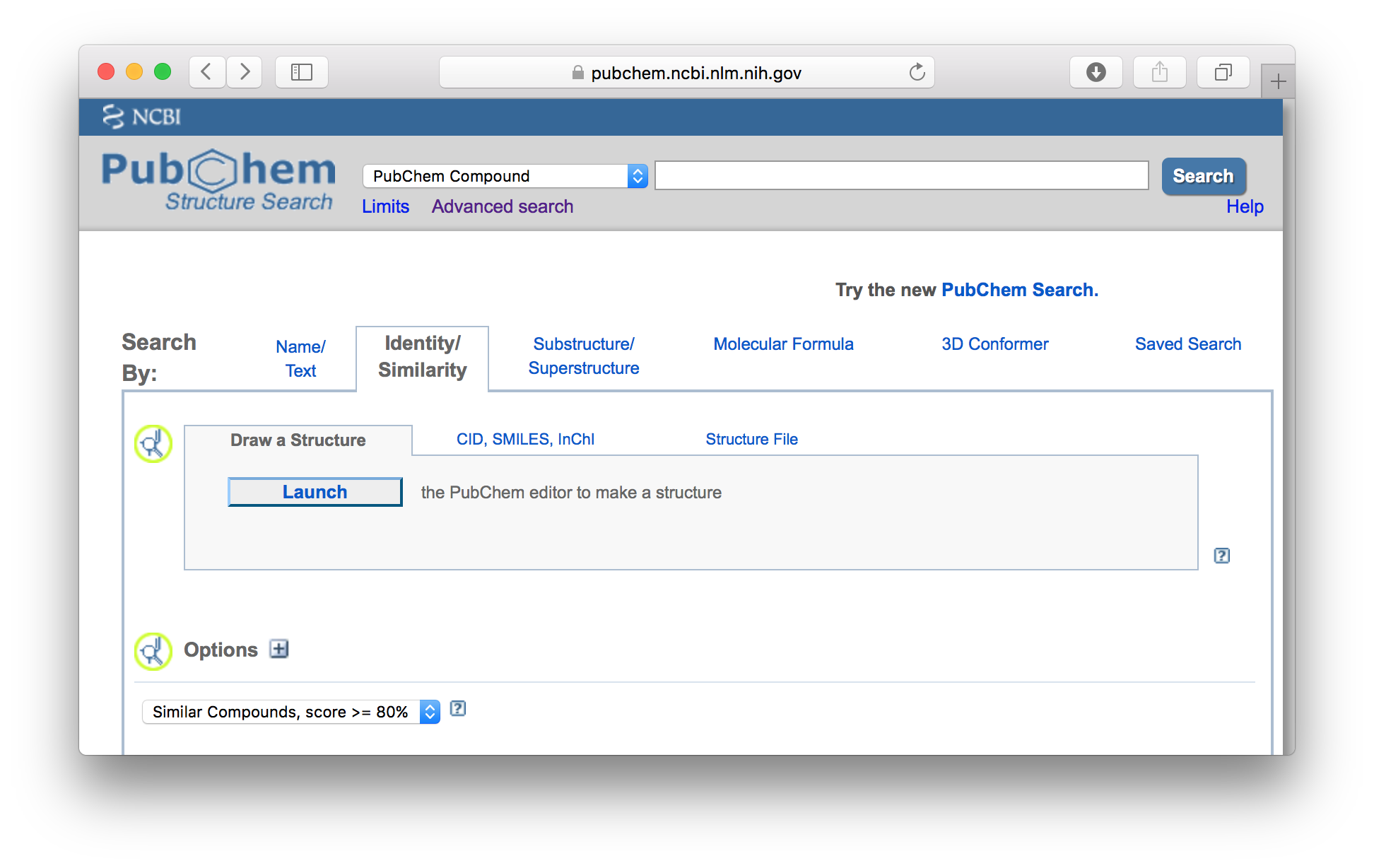